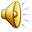 Wielkanocny pacierz
Nie umiem być srebrnym aniołem -Ni gorejącym krzakiem -Tyle Zmartwychwstań już przeszło-A serce mam byle jakie.Tyle procesji z dzwonami -Tyle już alleluja -A moja świętość dziurawaNa ćwiartce włoska się buja.Wiatr gra mi na kościach mych psalmy -Jak na koślawej fujarce -Żeby choć papież spojrzałNa mnie - przez białe swe palce.Żeby choć Matka BoskaPrzez chmur zabite wciąż deski -Uśmiech mi Swój zesłałaJak ptaszka we mgle niebieskiej.I wiem, gdy łzę swoją trzymamJak złoty kamyk z procy -Zrozumie mnie mały BaranekZ najcichszej Wielkiej Nocy.Pyszczek położy na ręku -Sumienia wywróci podszewkę -Serca mojego ocali ks. Jan Twardowski
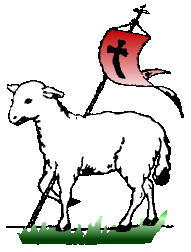 Życzenia 
Świąteczne

od  klasy IV b
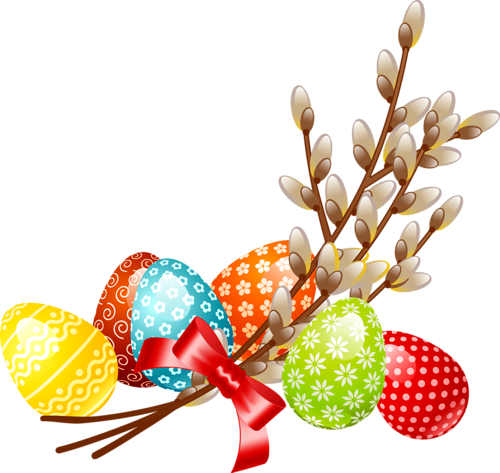 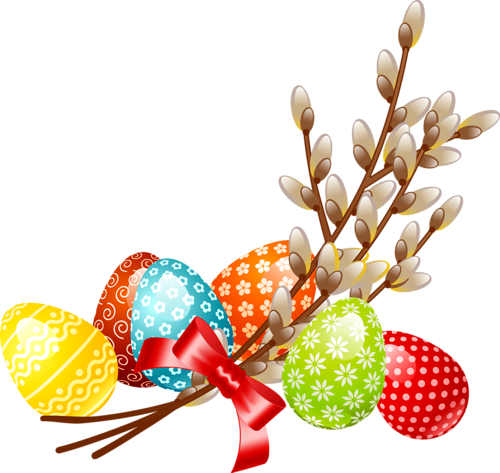 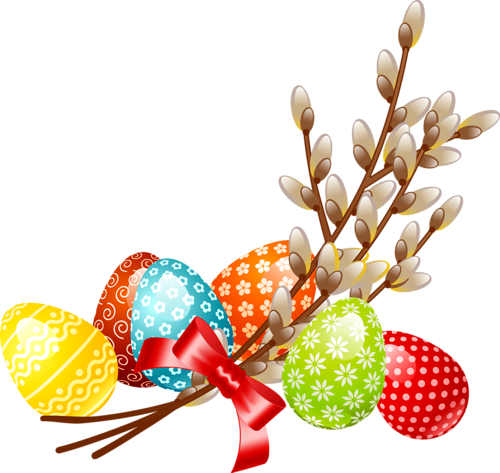 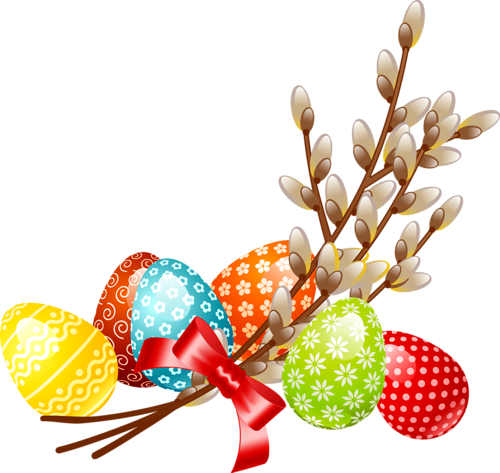 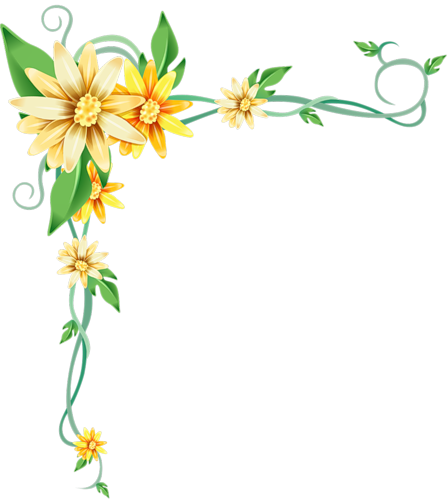 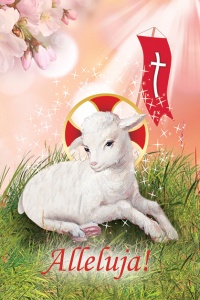 WESOŁYCH ŚWIĄT